Bridges 
Rock!
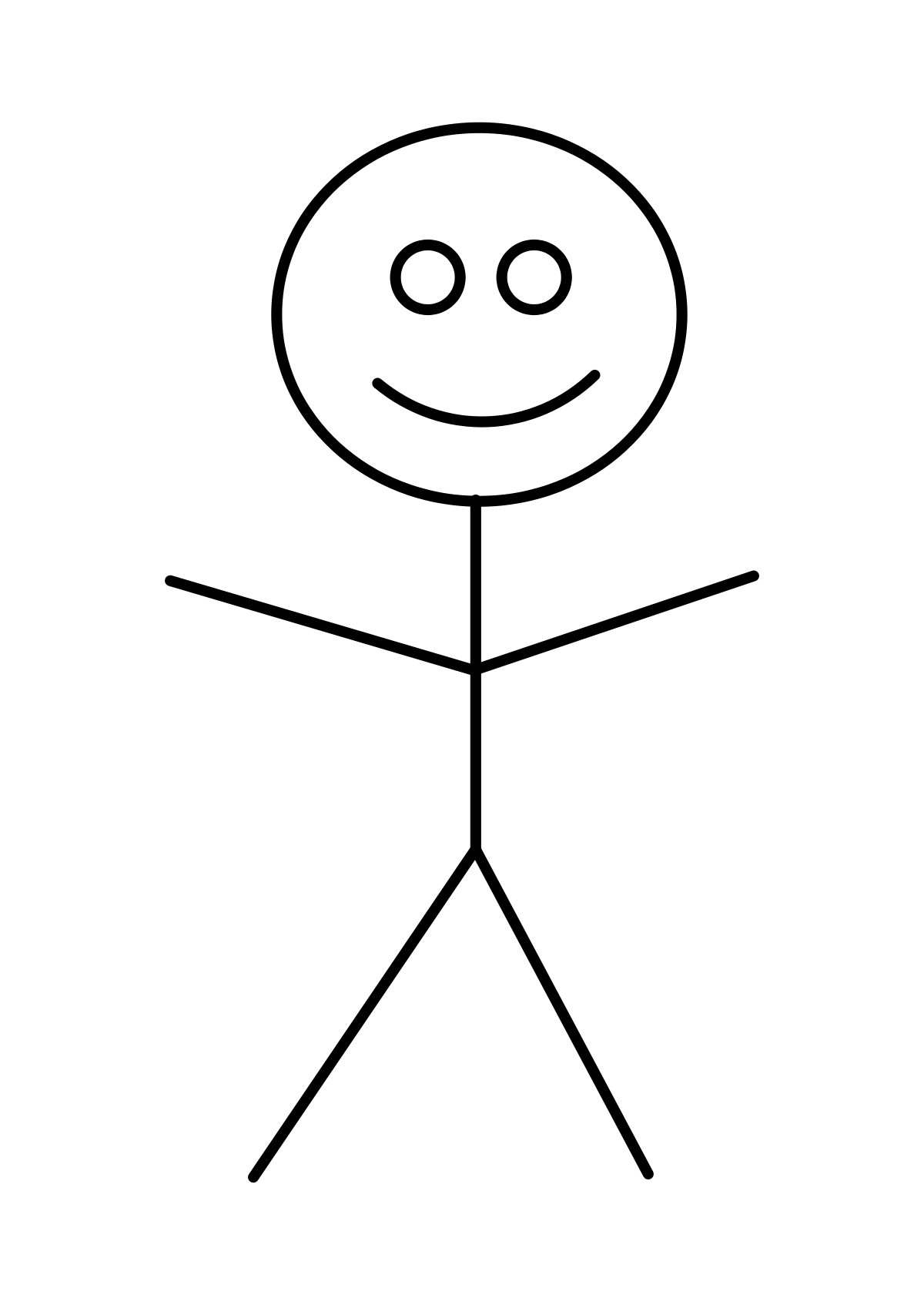 Bridge of Sighs
By:  Dominic
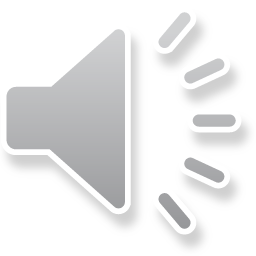 Length
The length of the Bridge of Sighs is 38 feet.
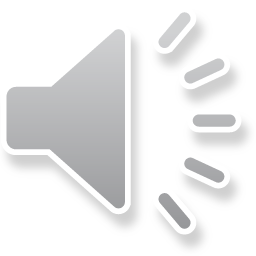 Interesting facts
Visit it on foot because it is part of a government prison
It is made of limestone
It is a sign of love
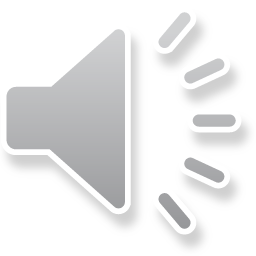 Architect
Antonio Contin
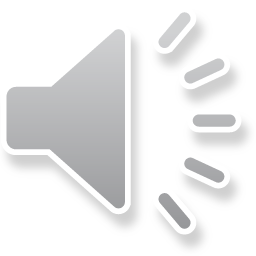 Unique Materials used
Windows
Limestone
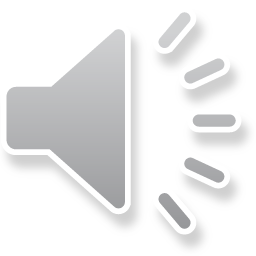 Design Features
It is made out of limestone
It connects two walls  

It has two windows on each side
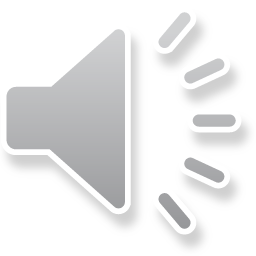 When it was built
It was built in the 1600’s
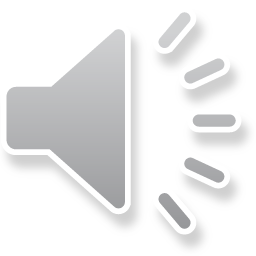 Location
Venice, Italy
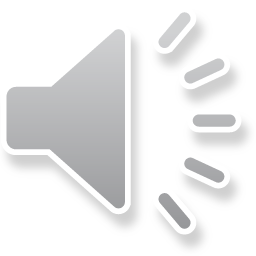 Comparison to The Bridge of Lions
The Bridge of Lions is 1,507 feet longer than the Bridge of Sighs
The Bridge of Sighs 38 feet long
Bridge of Lions is 1,545 feet long
St. Augustine, Florida
Venice, Italy
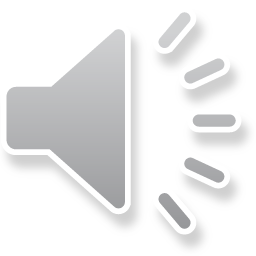 credits
Thank you by!
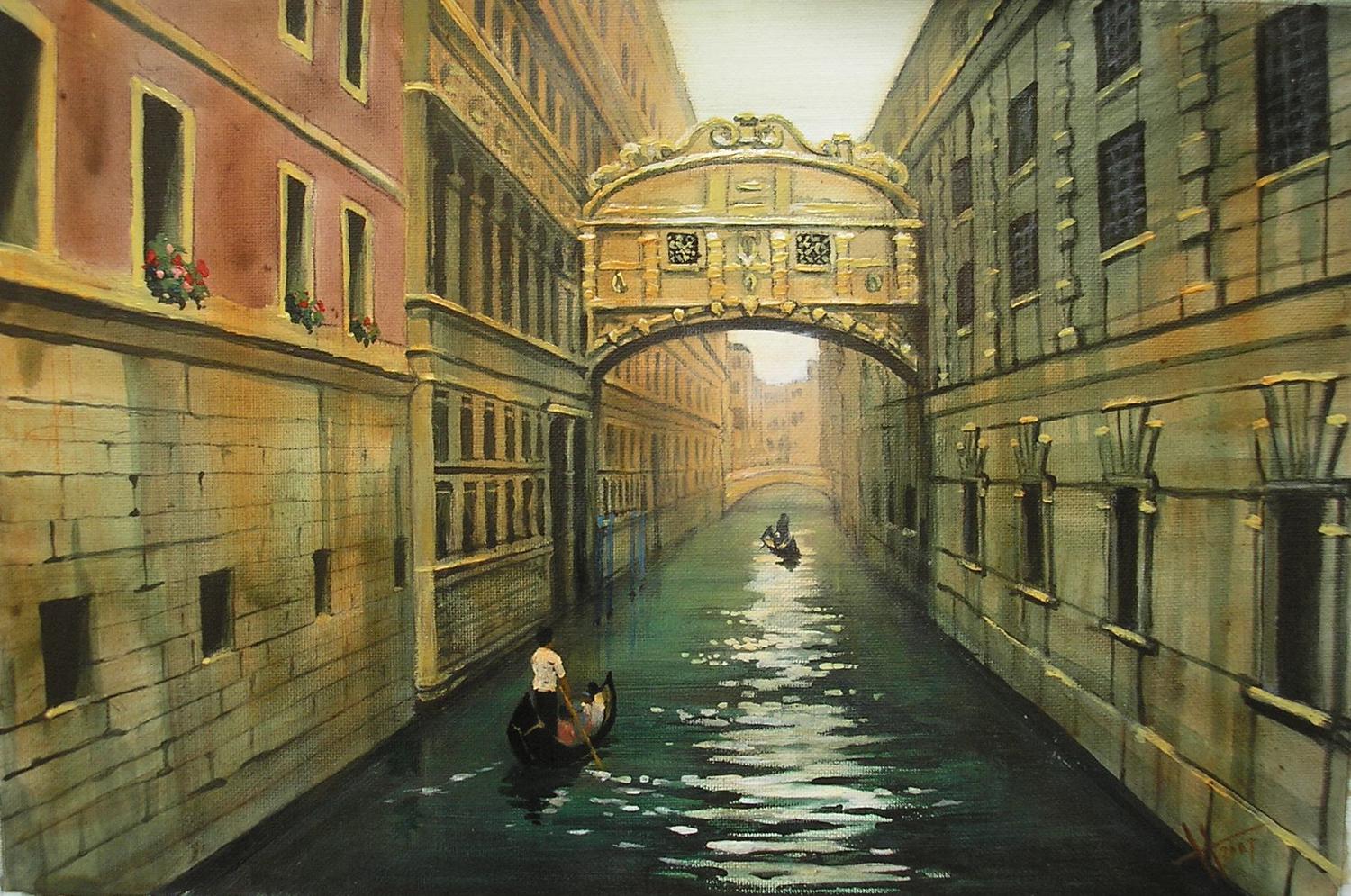 Researched and produced by Dominic 
3rd grade
Buck Lake Elementary School
Tallahassee, FL
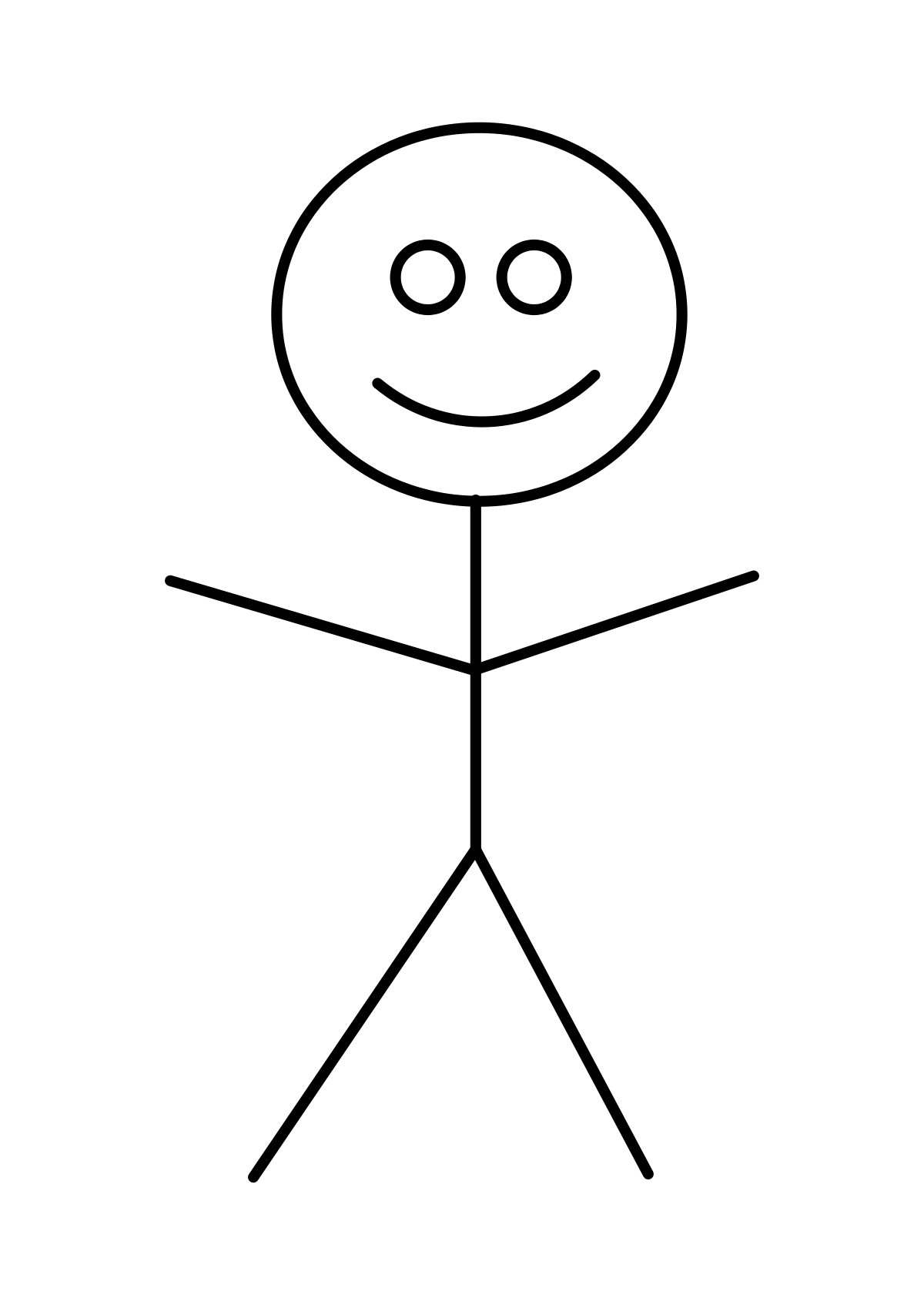 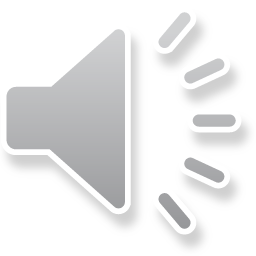